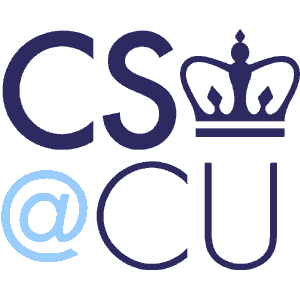 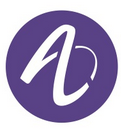 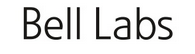 Practical PrivateDB Querying
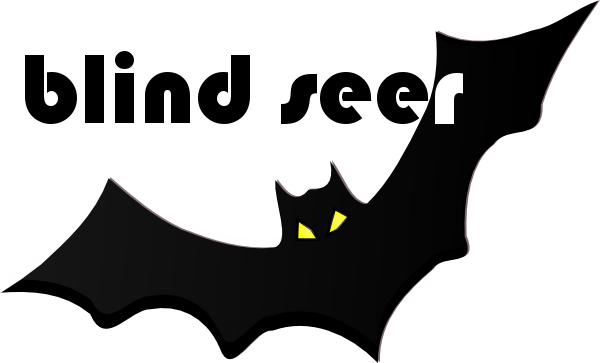 Vladimir Kolesnikov (Bell Labs)
Steven M. Bellovin, Seung Geol Choi, Ben Fisch, Wesley George, 
Angelos Keromytis, Fernando Krell, Abishek Kumarasubramanian, 
Tal Malkin, Vasilis Pappas and Binh Vo
BLIND SEER
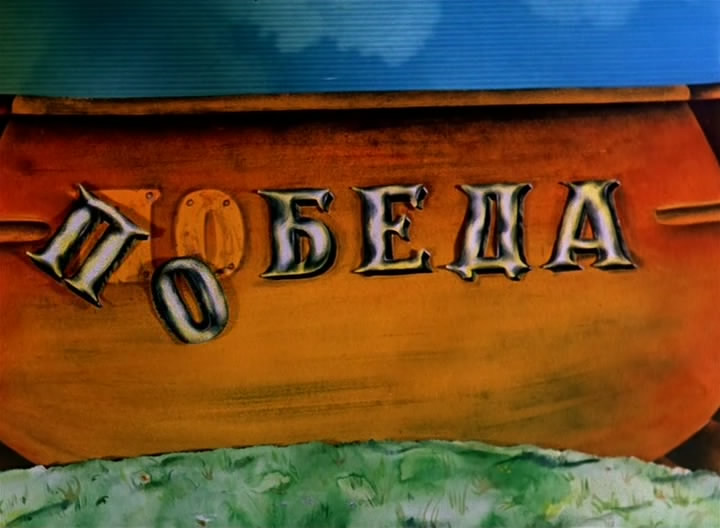 Как вы яхту назовете, 
Так она и поплывет.
*The boat’s character is determined by her name.
BLoom-filter INDex SEarch of Encrypted Results
BLIND SEER
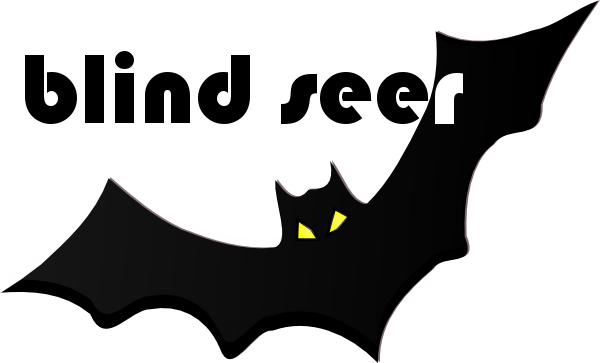 2 | Columbia U / Bell Labs
Outline
Problem
High-level Approach 
Selected subtleties
Motivation for MPC scenarios
Required features
100M records, 10TB DB
Preserve query and data privacy

Robust query support:
	select * where NAME=Bob AND AGE >20
	
	Boolean query expressions (including at least three conjunctions) 	
	Range queries and inequalities for integer numeric, date/time, etc
	Matching of keywords ―close to a specified value (stemming)
	Text fields with many keywords (e.g. 100’s)

	Matching of values with wildcards 	
	Matching of values with a specified subsequence 	
	m-of-n conjunctions
	Ranking of results
	…
Allowed up to 2-10x overhead compared to MySQL
Blind Seer Architecture
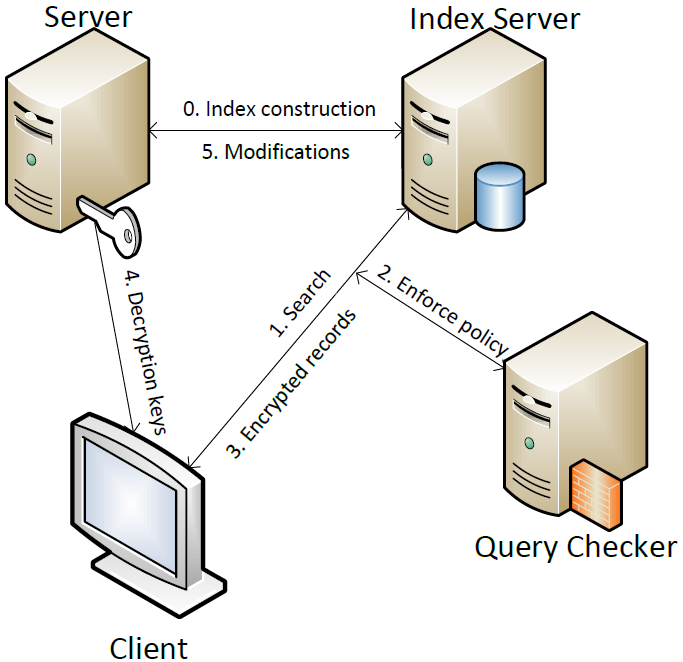 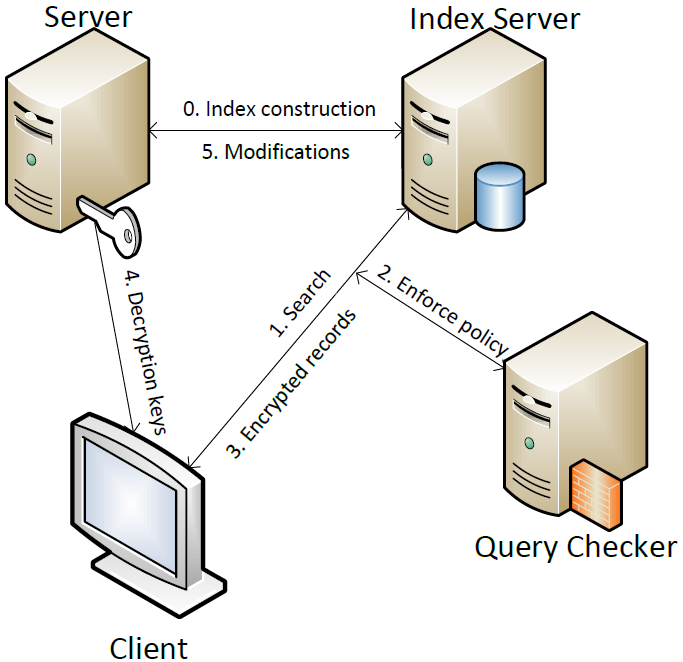 [Speaker Notes: The Server is thought of as the "data owner." The Server builds and encrypted index to the DB and sends it to the Index Server. The Index Server interacts with the Client to process the Client's private queries on the encrypted index. The Client obtains the encrypted records returned by its query, and obtains the keys to decrypt these records from the Server. 

Animation adds query checker
Reminder to say: logically could be run on the server or index server, but for sake of generality we depict it as a separate entity]
Secure Computation: how to scale
If OK to have some security loss (as efficiency tradeoff):
	Identify privacy-critical subroutines and implement them securely
	Insecure implementation of the rest	

Challenge: Understand and formalize security guarantees (hard problem)
Natural Trade Offs
Deterministic encryption
Because of scale, comparison of encrypted values used in search must be very fast.  Not clear how to approach with probabilistic encryption

Access patterns 
Seems quite expensive to avoid, so live with it.
Bloom Filter
Constant-time querying
Efficient storage (ca 10 bits per keyword)
Fixed access pattern (same for both match and non-match)
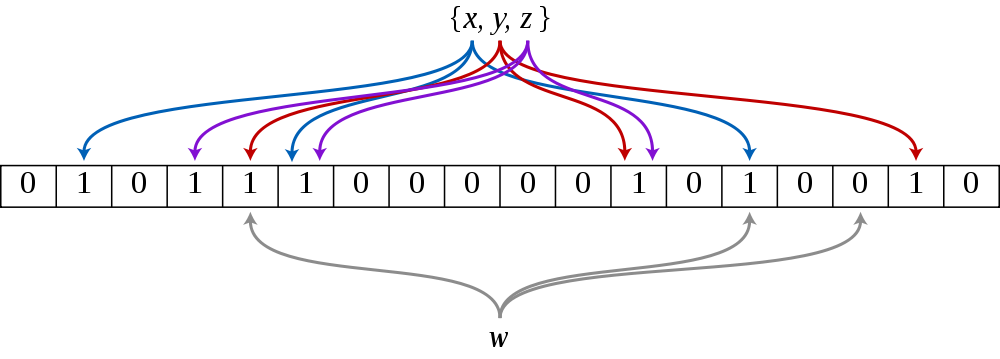 Encrypted BF:
 Same as BF, but objects are encrypted – need deterministic encryption
Occluded BF
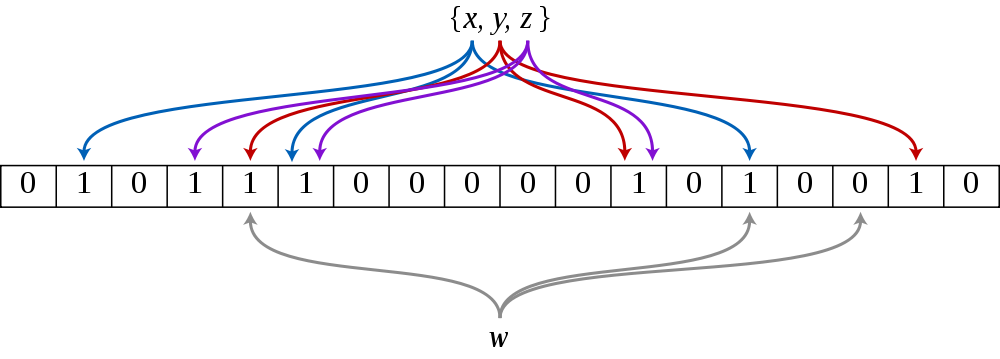 Query: C sends Enc(kw), S computes match
OK for single keyword searches
For formulas, need to hide terms matching
Idea:
Mask BF with a (pseudo-)random pad 
Let Client know the pad (via seed)

Then Client and Server run SFE for computing match, where C inputs pad.
GC is very efficient: 10-20 gates per term, plus gates to implement formula.
9 | Columbia U / Bell Labs
DB Search
C
S
DB records
…
Solution: Evaluate via Secure Computation
…
…
…
…
…
Security Guarantee
We leak to S at most the following access patterns:
	- the query pattern of a set of queries (e.g., S can distinguish between simple and complex queries)
 	- tree search pattern of each query
	- returned records access pattern
Subtlety 1: inexact data representation by BF
A
B
C
Subtlety 1: inexact data representation by BF
A
B
C
0-1 Result Set Size Indistinguishability
Goal: hide from S whether there was a 0 or 1 match.
	S is an airline and C is gov’t querying for POI.  Expect 0 hits
	S learning of a match can be disruptive.

Def 1: Consider probability of bad event, prove it’s small
Def 2: If distinguishable, guarantee that D’s confidence is not very high
0-1 Result Set Size Indistinguishability
N paths
Malicious behavior in OT/Circuit generation
Index
Server
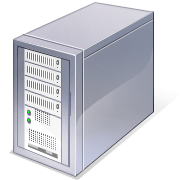 Big potential 
for cheating
Client Query
For results
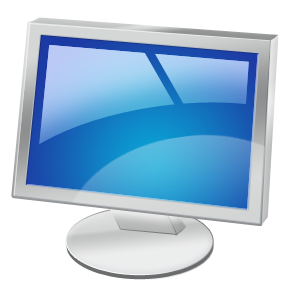 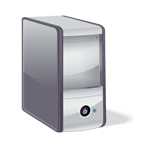 Query
Checker
Client Query For Check
Client
Malicious behavior in OT/Circuit generation
Index
Server
Client does not learn the 
output of either the policy
Or the result. Learns only 
garbled output
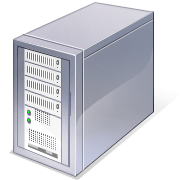 Garbled Universal
Circuit
Information to 
Synchronize keys
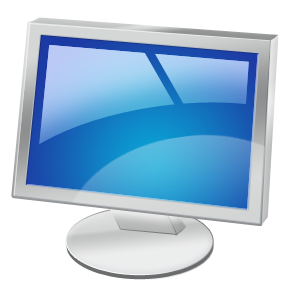 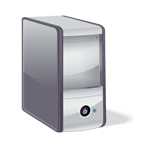 Query
Checker
Garbled Query Check Circuit
Client
(Malicious.. ) Universal Circuit
IS generates universal circuit which evaluates any circuit on any input.
Circuit has a fixed tree pattern. The gates and inputs are unknown and provided by the client and IS
AND of policy check circuit and universal circuit performed 
Inputs to PC and Evalualtion Circuits are cryptographically binded.
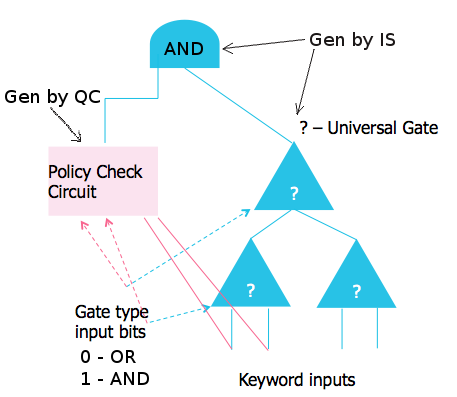 Universal Query Circuit Transformation
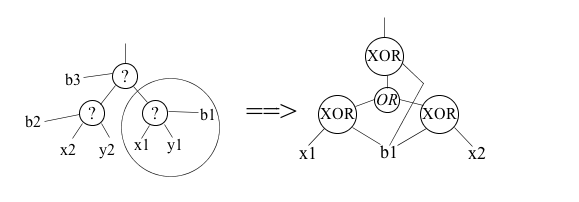 “Free” XOR gates!
Practical MPC problems from Blind Seer
Universal circuit for a small set of circuits (queries meeting policy)
Here latency not very important.  Throughput is important
Often no opportunity for offline phase (queries arrive at same rate)
GC batching in the hundreds of thousands
Small shallow circuits (# of OTs similar to # gates)
Fast server-aided malicious security (S does not know circuit)